Empirical and Molecular Formulas
Mac and Cheese
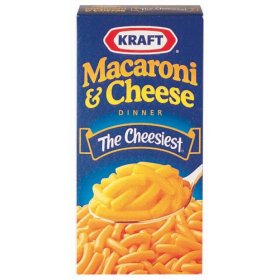 How many calories are in a whole box of Mac and Cheese?
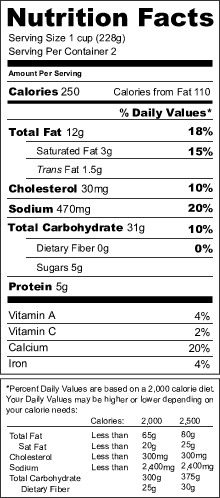 Percent Composition
% by mass of each element in a compound
Equation:

% by mass (element) = mass of element
X 100
mass of compound
Na makes up what % of NaCl?
Na’s atomic mass = 22.99
Cl’s atomic mass = 35.45
NaCl’s mass = 58.44
22.99 / 58.44 = .3934 x 100 = 39.34%
What is Cl’s % mass?
H3PO4
H = __________%
P = __________ %
O = __________%
Question
Which has a larger % by mass of Sulfur?
H₂SO₄   or   H₂S₂O₈
Once the % composition is known, then we can find the compound’s empirical formula.
Empirical formula
Smallest whole number ratio of elements in a compound
H₂O  2:1
Empirical formula
Sometimes the empirical formula does not match the molecular formula
Empirical formula of hydrogen peroxide
H₂O₂     2:2→1:1
HO = empirical formula
Steps for determining the empirical formula:
Find number of grams of each element

If % is given, assume                        that total mass is                               100 g so that the                                      mass of each                                         element = % given
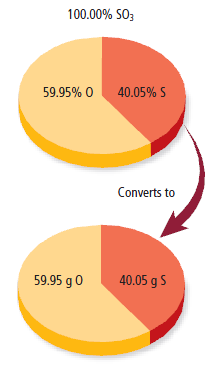 2. Convert mass to moles using the molar mass from periodic table
g/molar mass
Moles				Mass
3. Divide each mole value by the smallest number of moles calculated
4 mol X			20 mol Y
________
        4
________
        4
4. Round to the nearest whole #.  This is the mole ratio of the elements and is represented by subscripts in the empirical formula
4 mol X			20 mol Y
________
        4
________
        4
Whole numbers
If the number is too far to round, multiply each solution by same factor to get the lowest whole number
Example: 1.5 x 2 = 3
Example: 1.33 x 3 = 4
Example: 1.25 x 4 = 5
5. Write empirical formula with whole numbers as subscripts for elements
1 mol X                     5 mol Y

XY₅
Try It!
Cinnamon contains cinnamaldehyde.  A molecule of cinnamaldehyde contains:
	81.79% C
	6.10% H
	12.11% O
What is the empirical formula?
Steps
1. Find grams
81.79% C	
	6.10% H	
	12.11% O
= 81.79g	
= 6.10g
= 12.11g
Steps
2. Mass to moles (divide g by molar mass)
81.79g C	
6.10g H	
12.11g O
/12.01  = 6.81 mol	
/1.01    = 6.04 mol
/15.99  = 0.76 mol
Steps
3. Divide by smallest mol amount
6.81 mol C	
6.04 mol H
0.76 mol O
/ 0.76 = 8.96
/ 0.76 = 7.94
/ 0.76 = 1
Steps
4. Round to whole number
C - 8.96
H - 7.94
O - 1
= 9
= 8
= 1
Steps
5. Use numbers as subscripts for formula
C - 9
H - 8
O - 1
C₉H₈O
Assignment!
Empirical formula worksheet